谢谢你
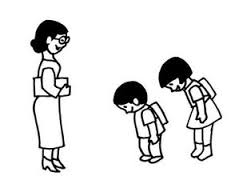 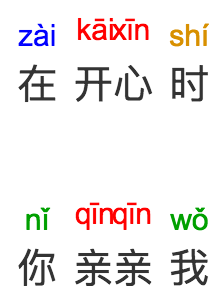 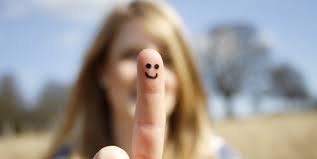 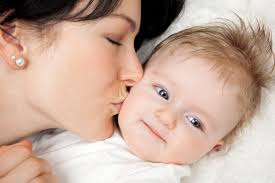 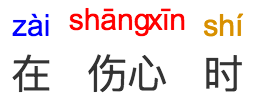 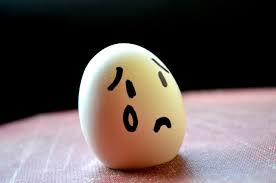 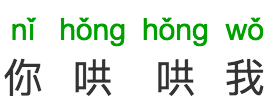 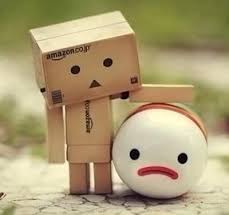 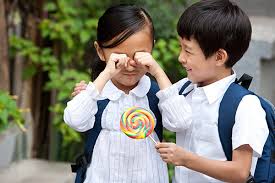 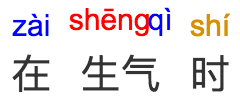 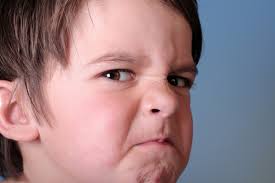 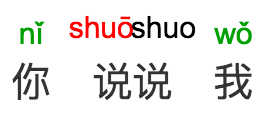 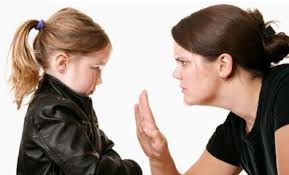 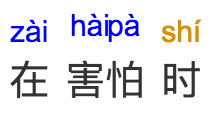 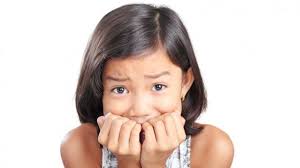 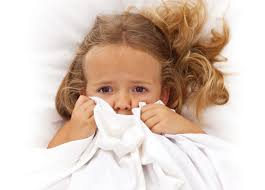 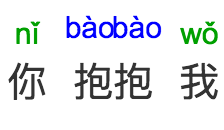 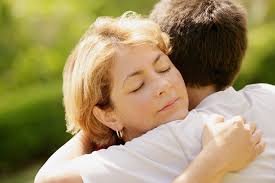 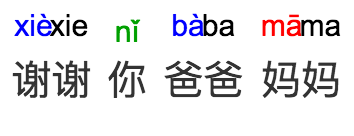 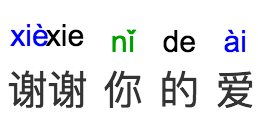 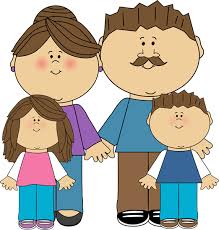 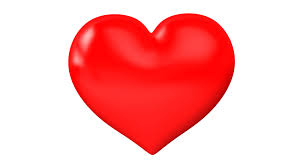 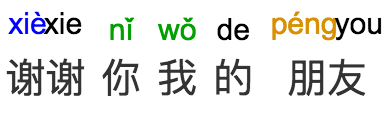 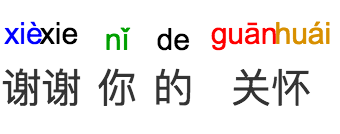 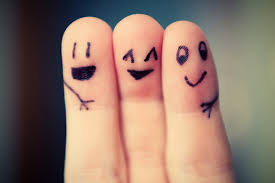 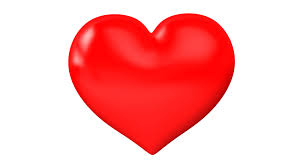 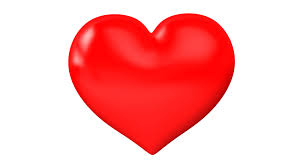